LA Charte romain jacobWebinaire Handiréseaux38 Mercredi 26 avril 2023
Le webinaire Handiréseaux38
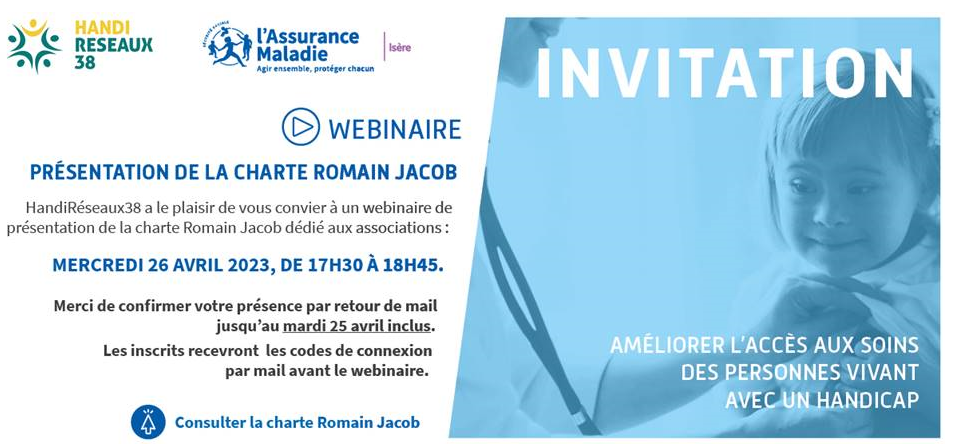 Lien vers la vidéo de promotion :  https://youtu.be/igHTuKAqip4
2
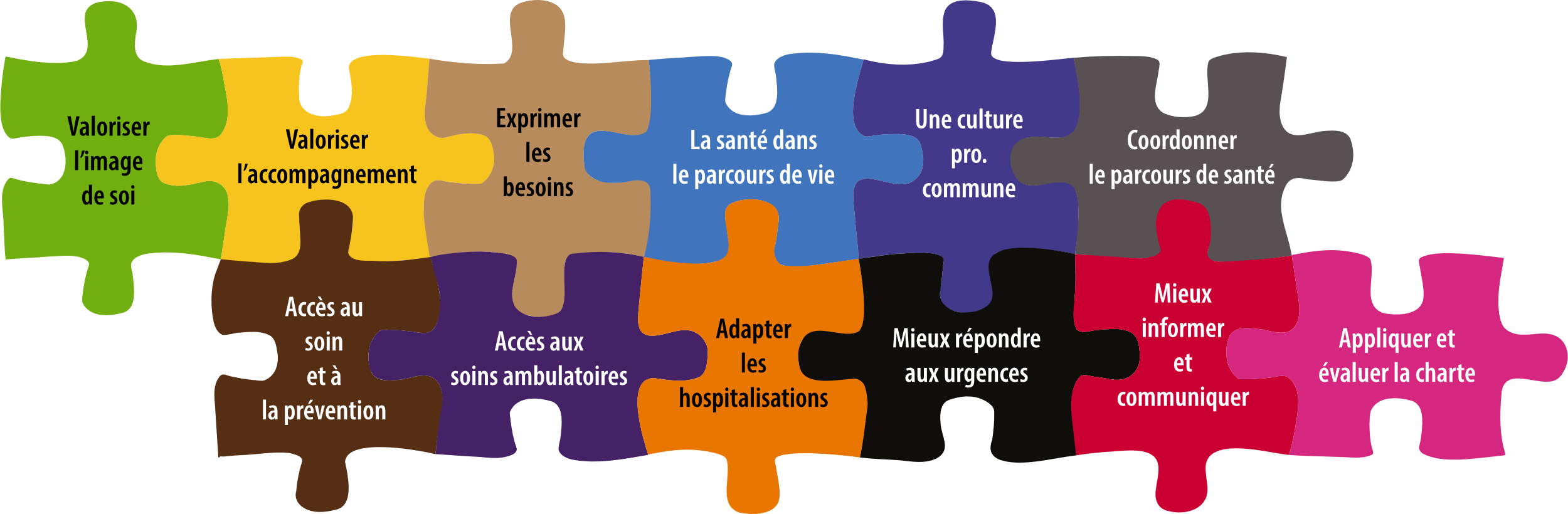 L’ADN de la Charte Romain Jacob créée par l’association Handidactique en 2014 = 
un guide éthique de l'accès aux soins réalisé PAR ET POUR les personnes 
vivant avec un handicap.
3
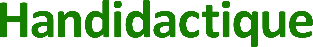 https://www.handidactique.org/charte-romain-jacob/
[Speaker Notes: À noter : la Charte Romain Jacob est devenue un élément de référence de la certification HAS 2020 des établissements de santé.]
2 600 lieux de soin concernés

3 500 lieux de vie des personnes vivant avec 
un handicap

Près de 100 signatures officielles dans 80 villes 
de France

Signature par la Cnam le 15 juillet 2021

Signature de la charte Romain JACOB en Isère le
 15 septembre 2022 à IME la Chantourne 
(La Terrasse) par les CPAM et Carsat de la région
cf vidéo https://youtu.be/h6K3fK7VHr4 

Pas d’autres signataires en Isère
4
[Speaker Notes: Aucun signataire en Isère hormis la CPAM]
Procédure de signature de la charte
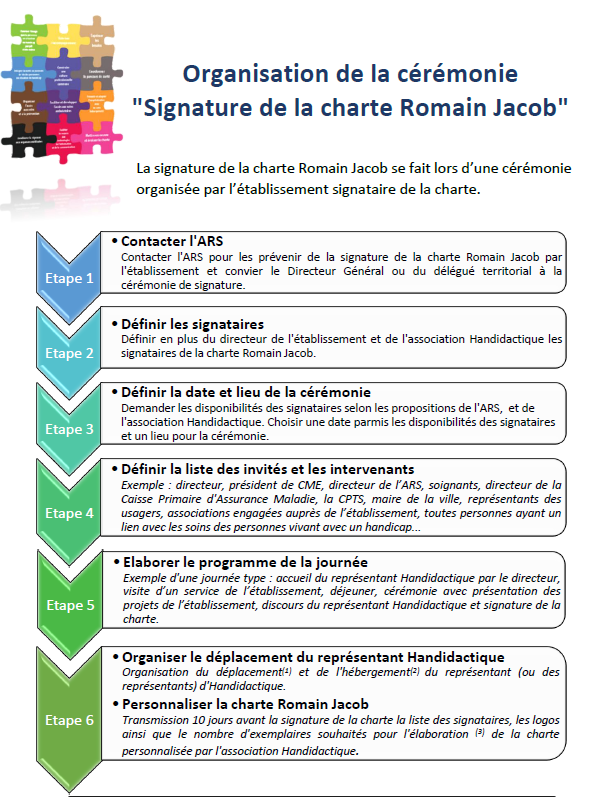 En signant la charte, le partenaire s’engage à agir et à en respecter les principes
5
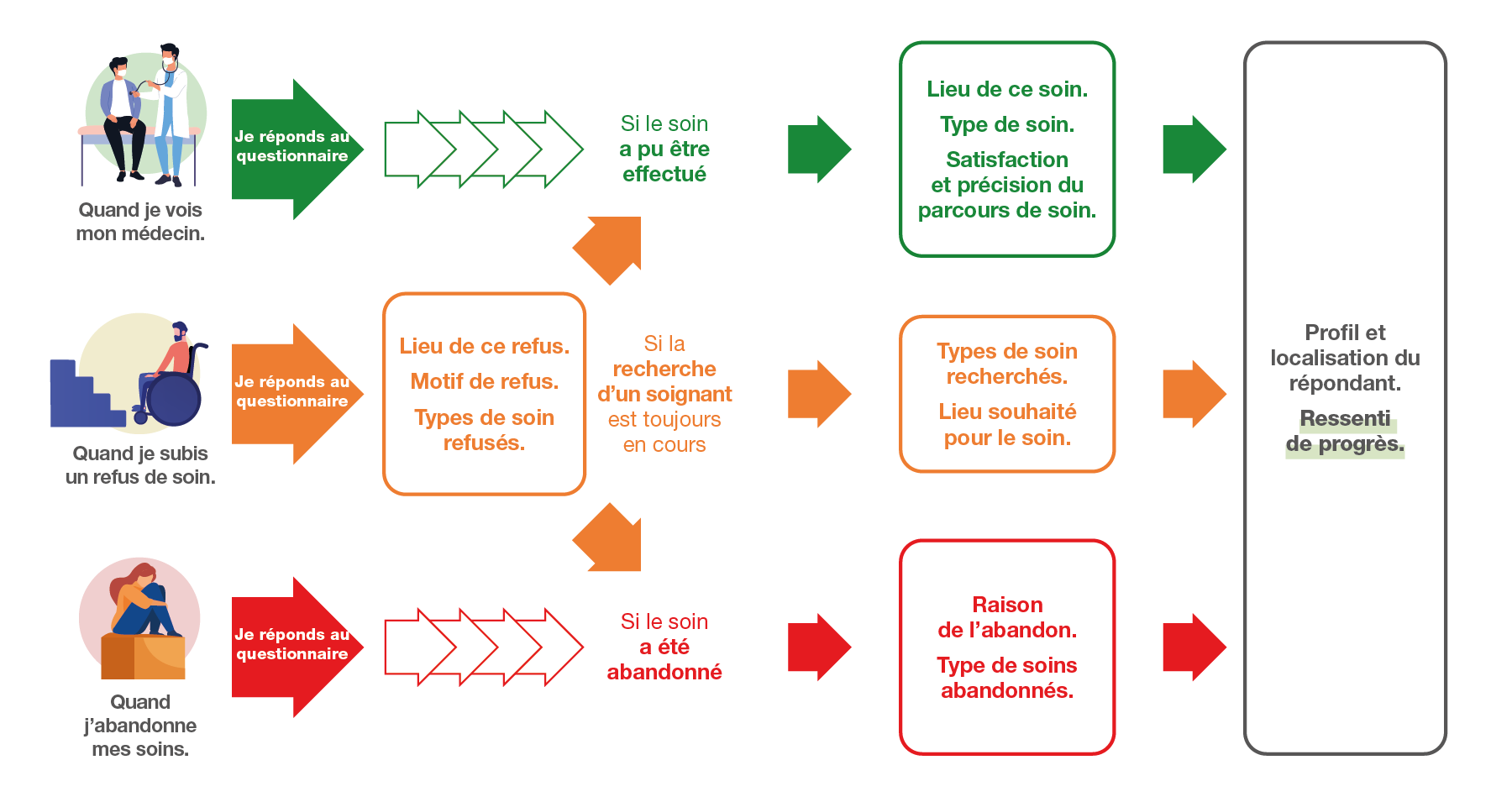 Le questionnaire peut être complété régulièrement pour 
chaque soin,
qu'il ait pu être effectué ou non.
6
Le questionnaire peut être rempli sur une variété de supports.
Le site internet handifaction.fr
qui respecte les normes de traitement des données du RGPD et les normes d’accessibilité du RGAA.

L’application mobile gratuite
Les envois papier
pour tous ceux pour qui l’outil informatiqueest inaccessible.
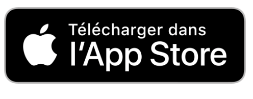 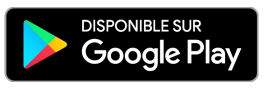 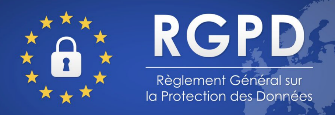 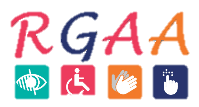  Un mailing de promotion d’Handifaction a été réalisé par la CPAM 38
7
les résultats handifaction au national et en région aura
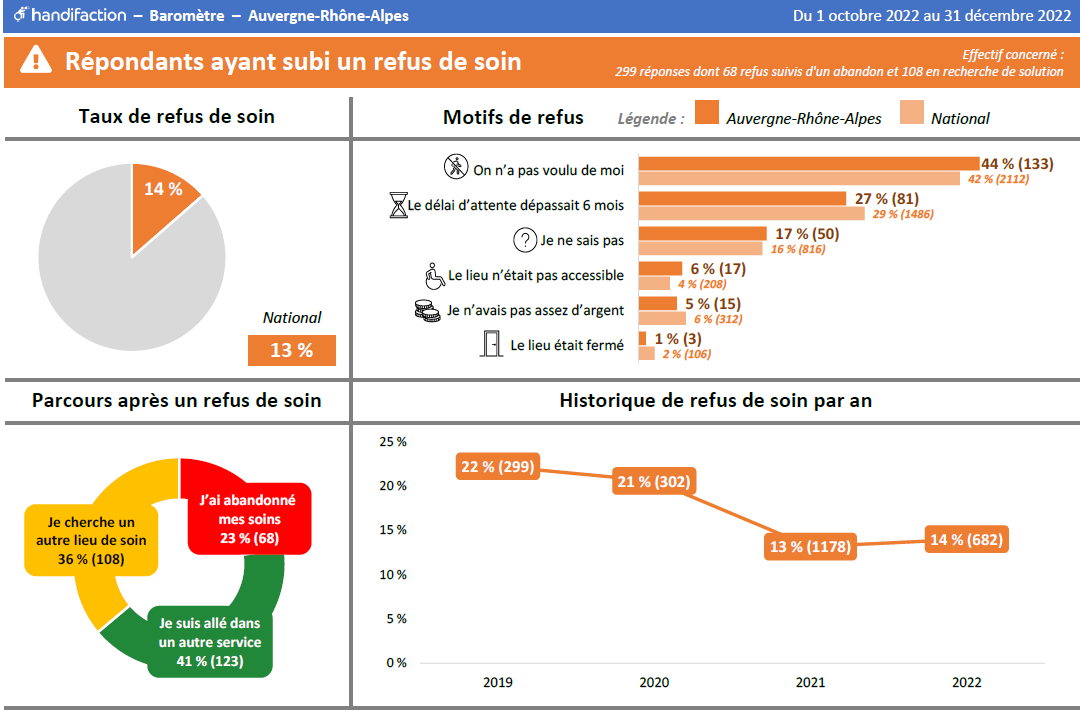 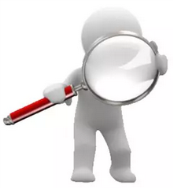 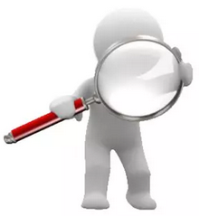 39%

35%

13%

7%
3%
3%
(38)
16% (38)
8
les résultats handifaction au national et en région aura
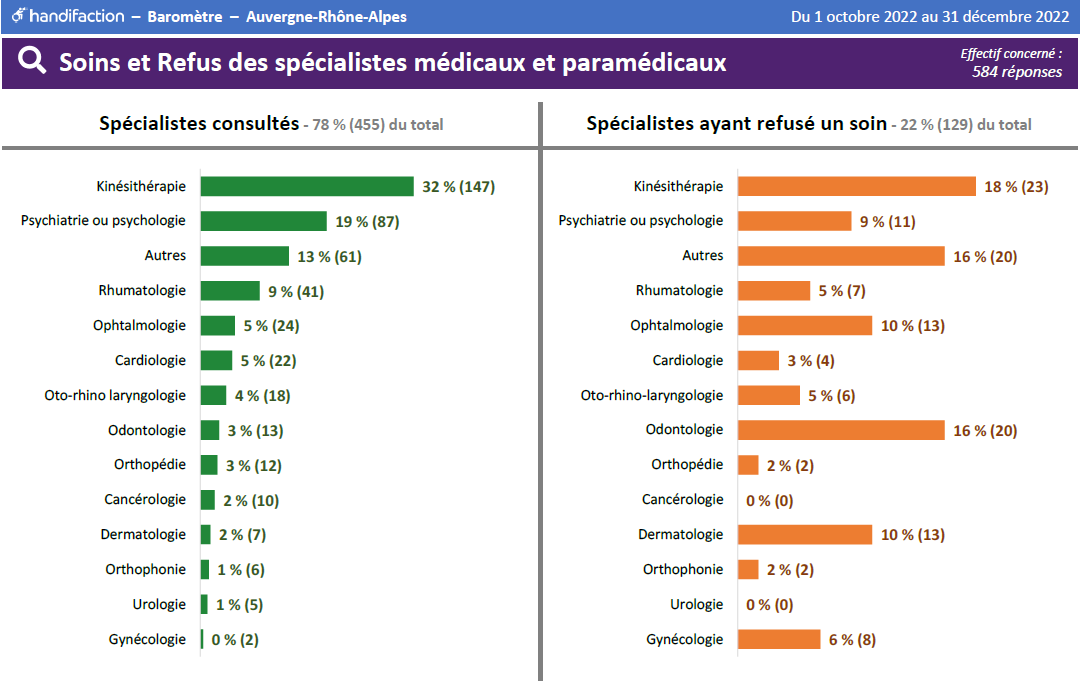 9
[Speaker Notes: 14% refus soins année 2022
Motifs refus : pas voulu de moi 46%, délai attente 28%, je ne sais pas 14%, pas assez argent 6%, pas accessible 5%, lieu fermé 2%
Parcours après refus : 25% abandon, 40% autre service, 35% recherche autre lieu de soins]
les résultats handifaction au national et en région aura
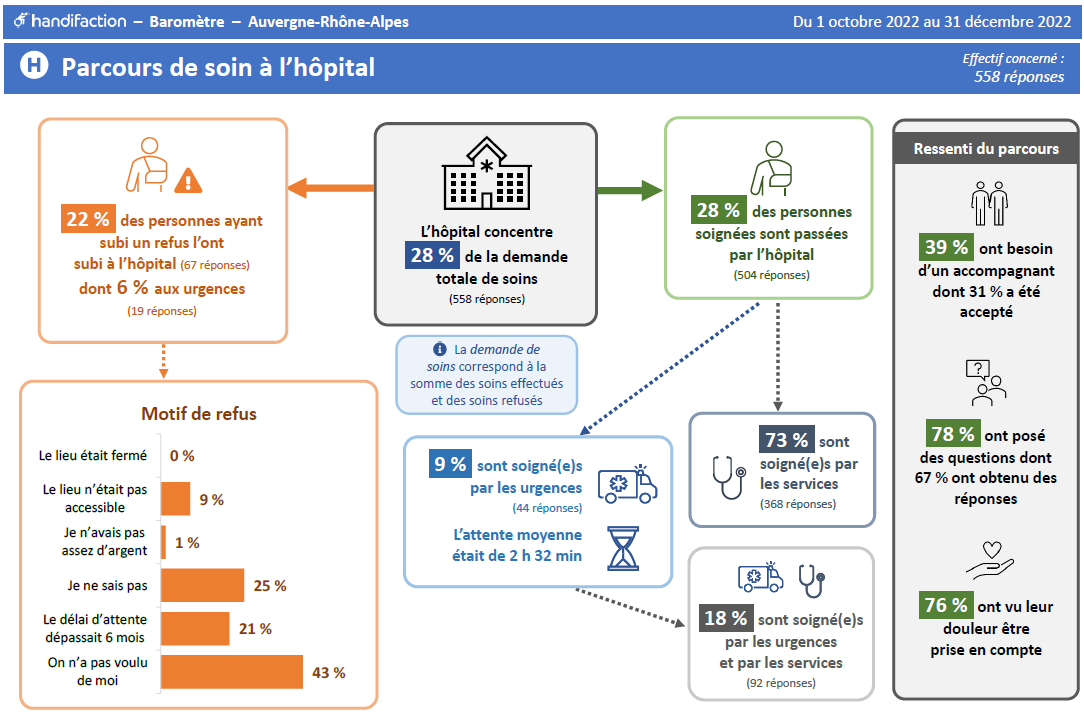 10
les résultats handifaction au national et en région aura
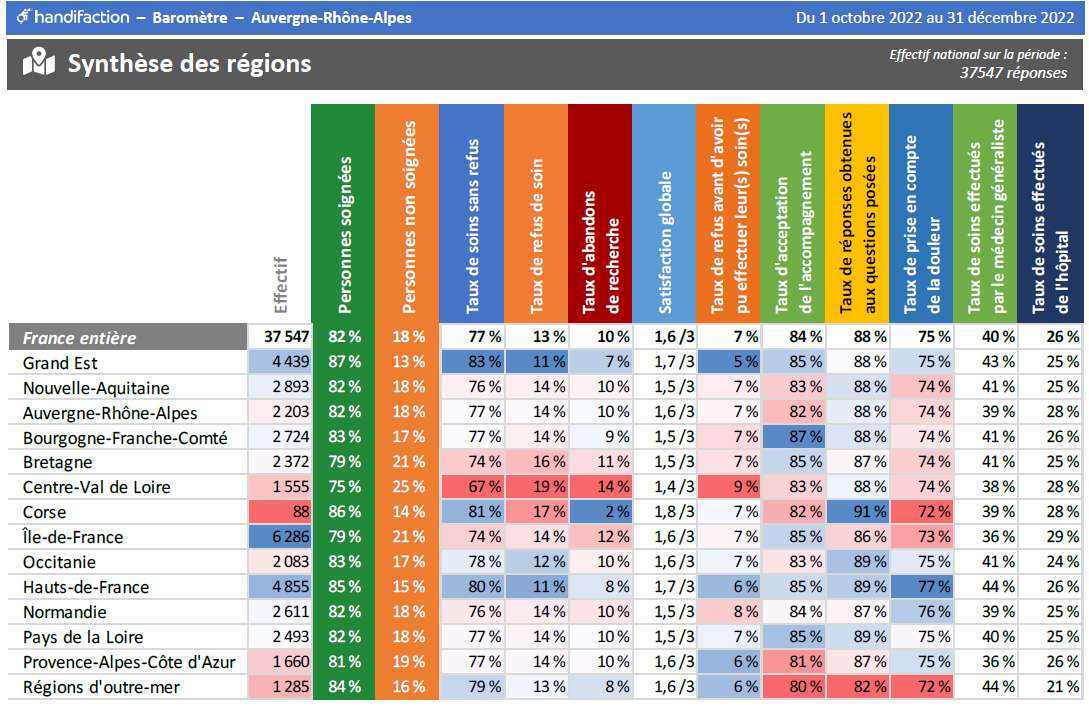 11
[Speaker Notes: 81,8% soignées et 18,2% non soignées]
les résultats handifaction au national et en région aura
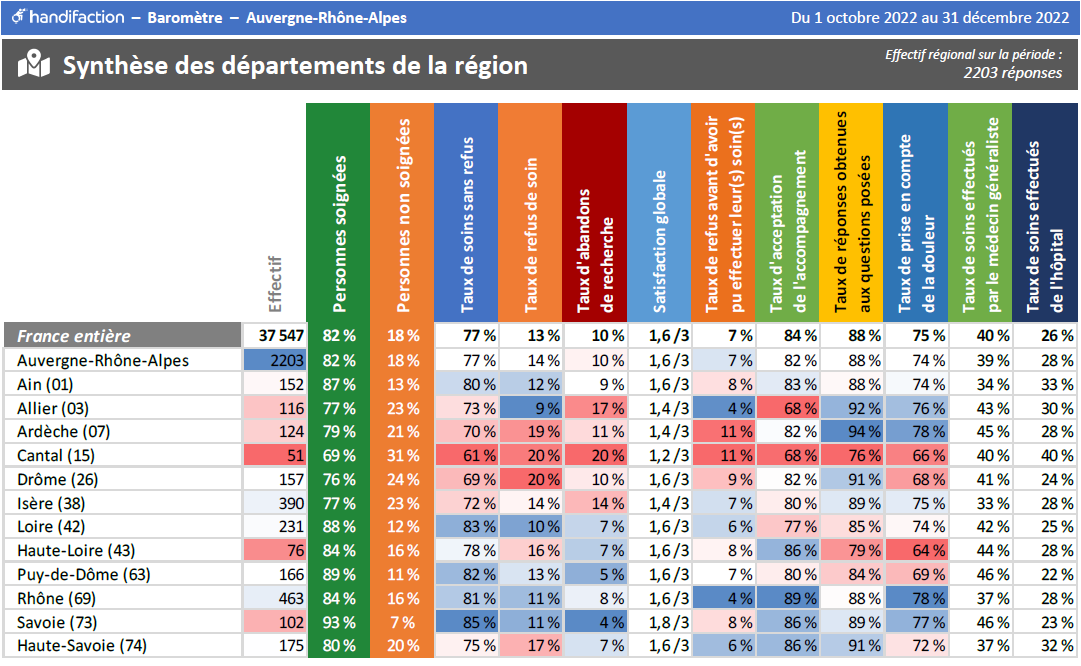 12
[Speaker Notes: 77.3% soignées et 22,7% non soignées]
les résultats handifaction en isère
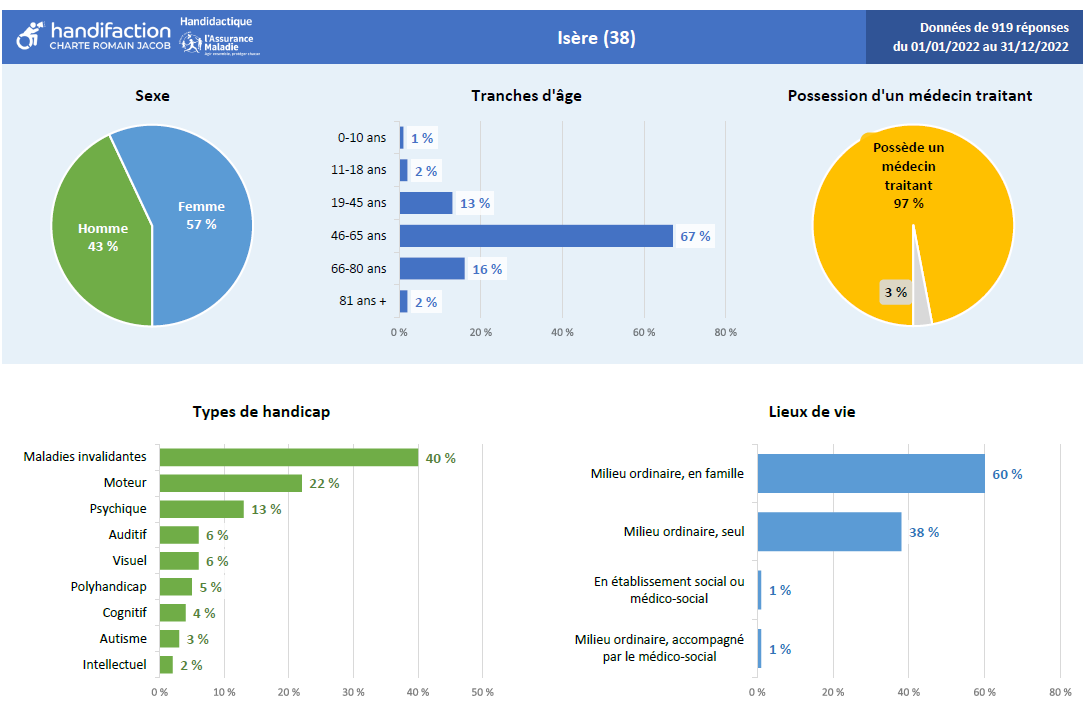 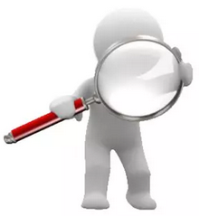 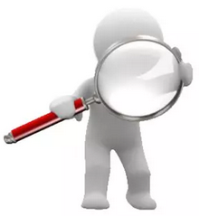 Milieu ordinaire supérieur Aura et national
Moteur supérieur Aura et national
13
[Speaker Notes: 919 répondants sur année 2022]
les résultats handifaction en isère
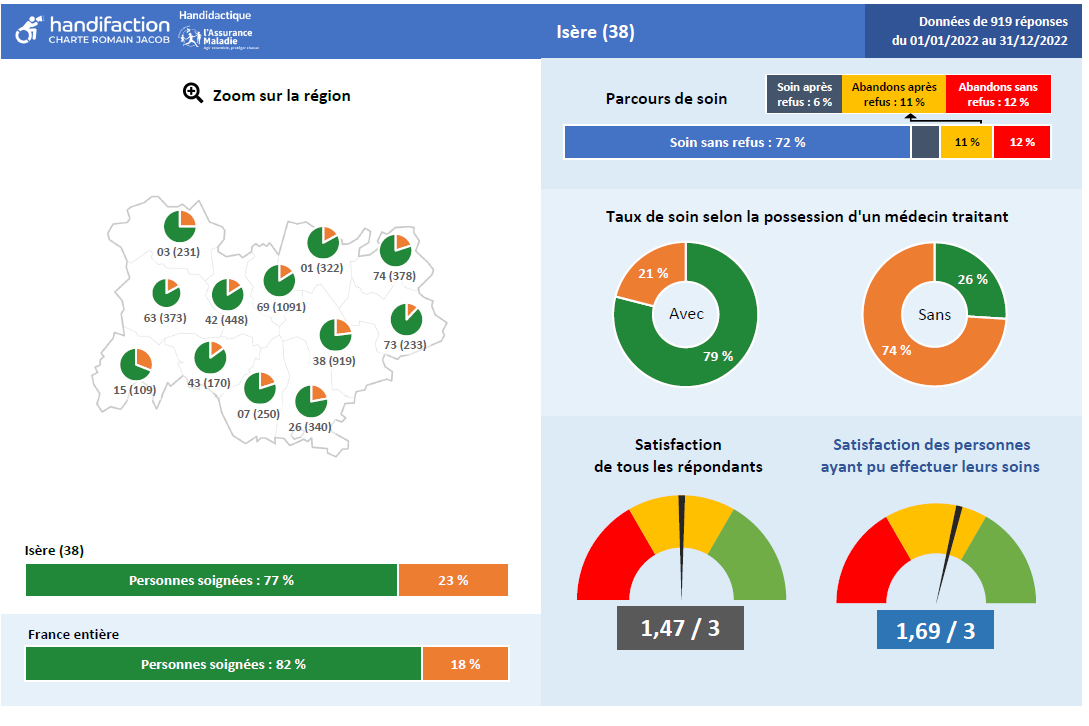 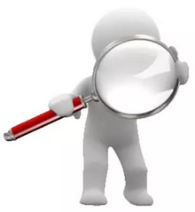 19% en Aura de non soignés
les résultats handifaction en isère
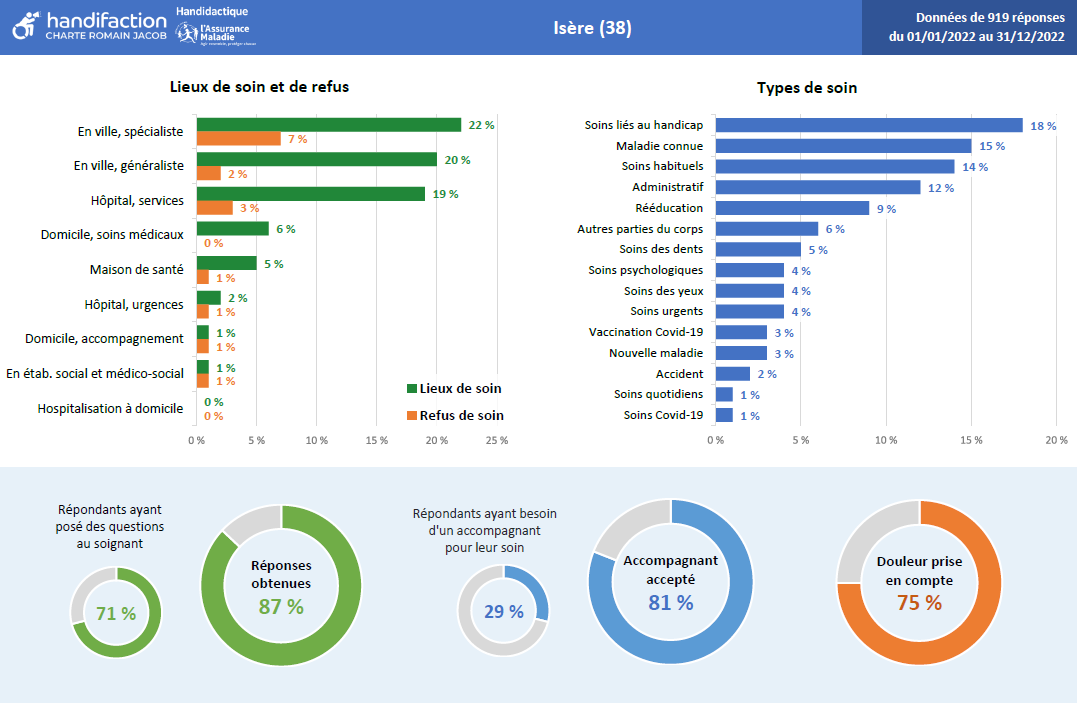 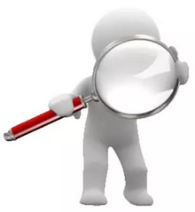 Accompagnant moins accepté qu’en Aura et national
15
[Speaker Notes: Ville généralistes : 15%, ville spécialiste 44%, hôpital urgences 5%, hôpital services 19%, domicile soins médicaux 2%, domicile soins accompagnement 5%; hospit à domicile 0%, ESMS 3%]
outils existants
Les conventions médicales signées avec les différents professionnels de santé prévoient des valorisations tarifaires et des durées adaptées des actes médicaux depuis 2017 pour les orthoptistes, les dentistes, les médecins, les kinésithérapeutes, et les orthophonistes cf détail Mesures conventionnelles liées au handicap.pdf

Handifaction : le questionnaire d’évaluation des progrès de la charte Romain Jacob

Annuaire accessibilité : le projet au niveau national a été repris  par Santé Publique France et APF France Handicap. Il vise à recenser et faire connaître via notamment l’annuaire santé d’Ameli les professionnels de santé formés à la prise en charge du handicap en ville. Il est en expérimentation dans certains départements, et sa généralisation est prévue fin 2023.
16
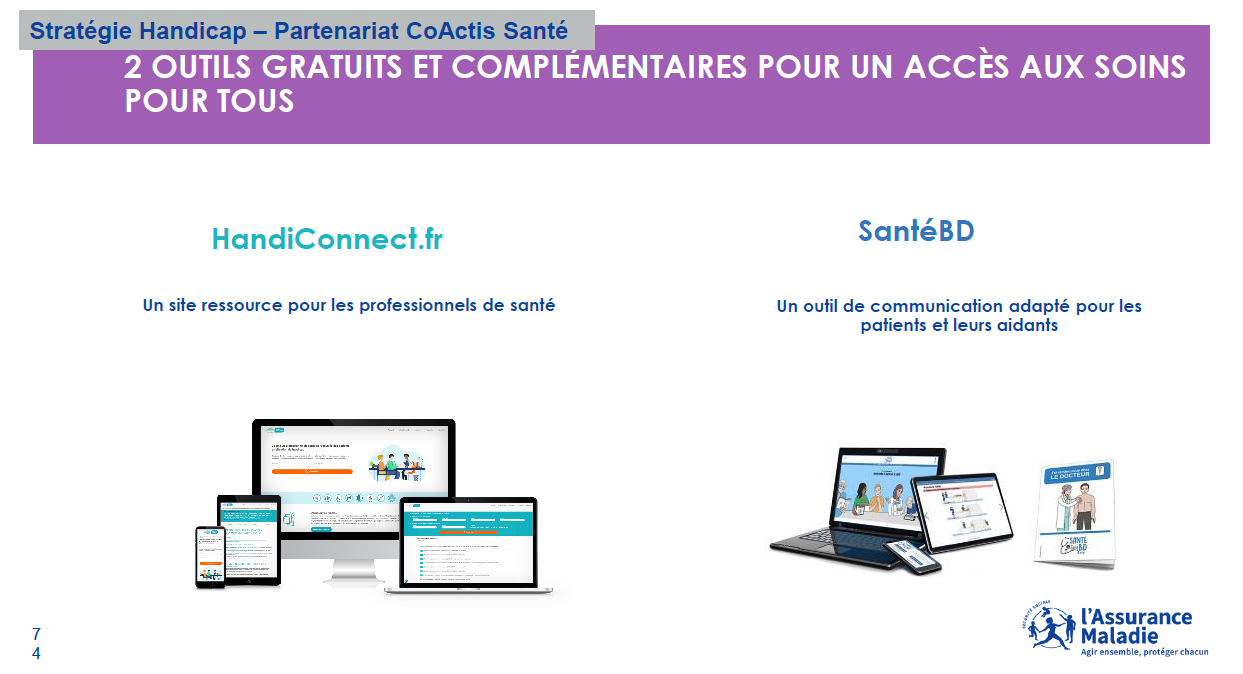 17
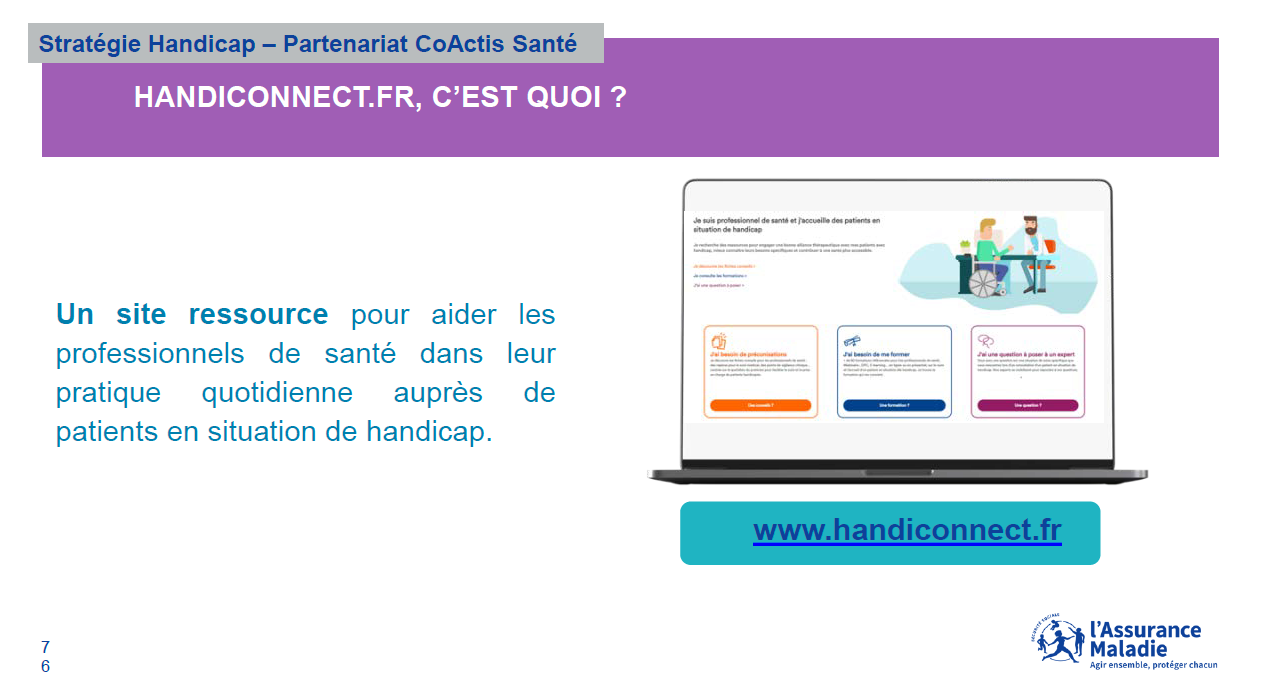 18
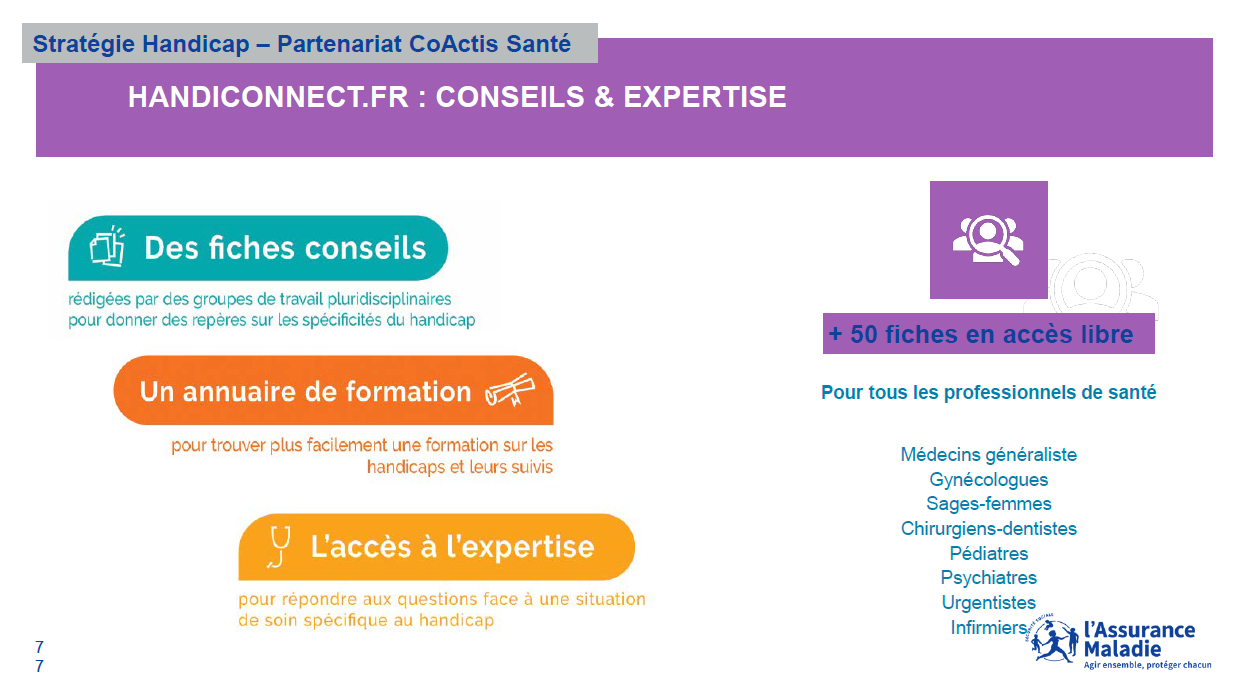 19
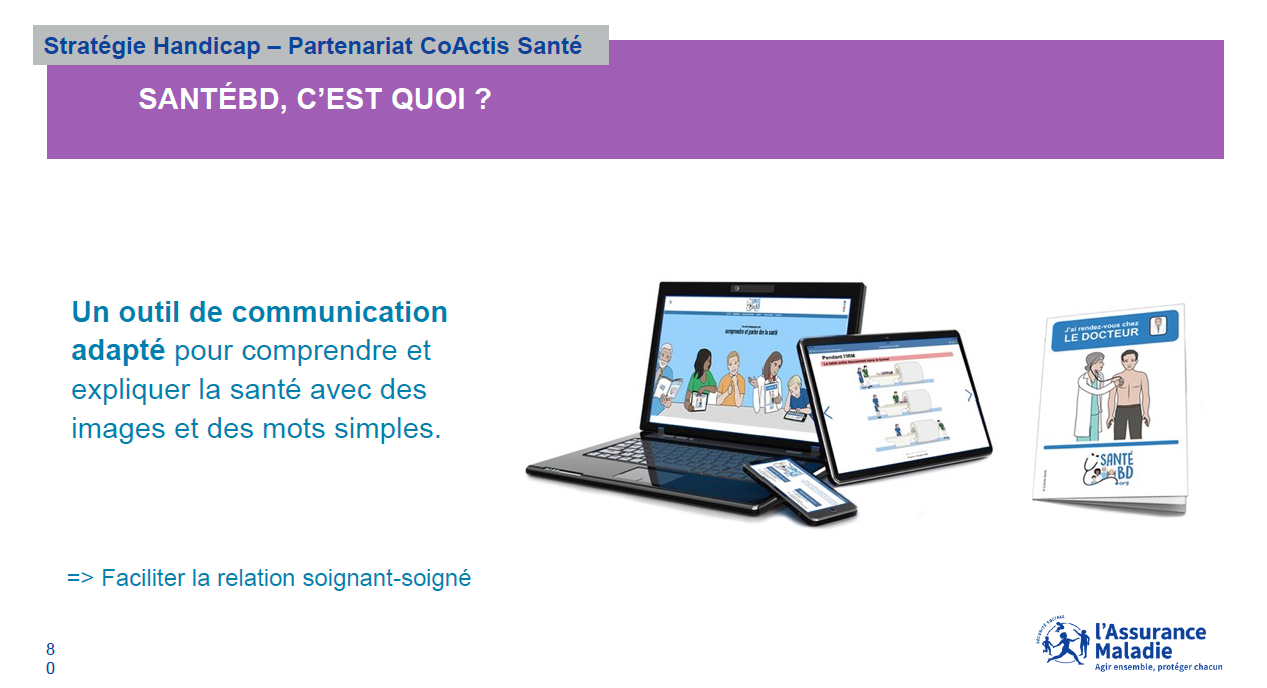 20
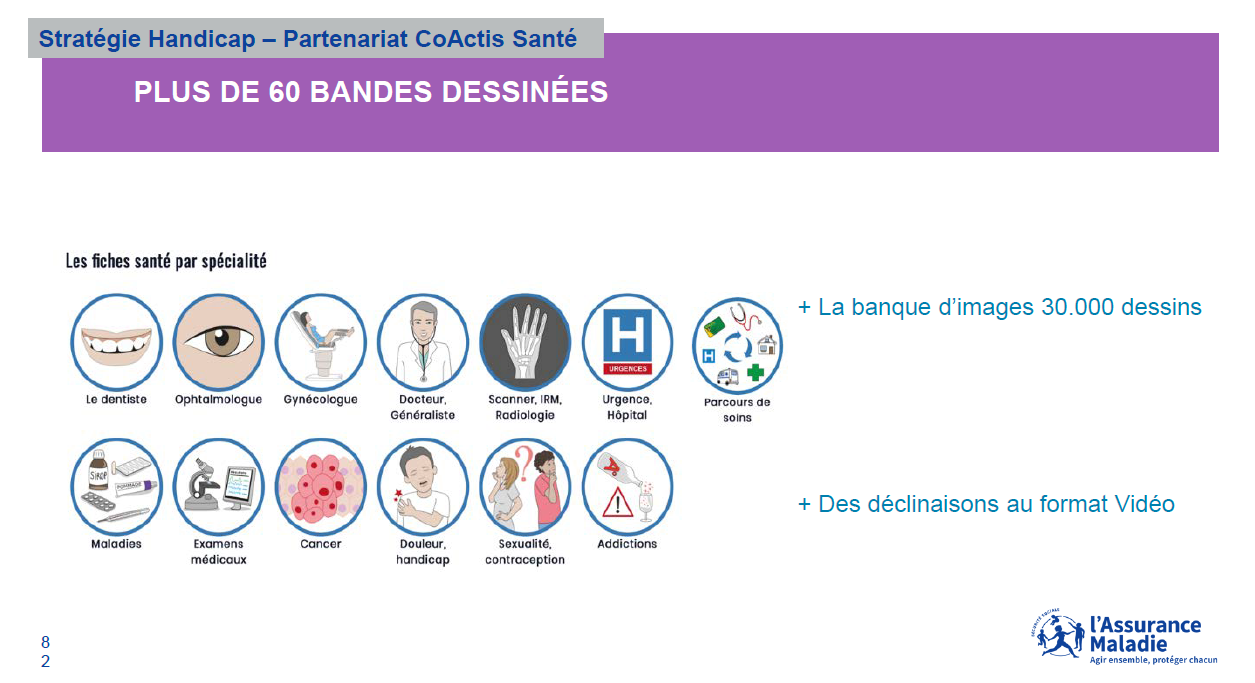 21
Comité départemental de suivi de la charte romain jacob
Comité départemental de suivi de la charte romain jacob
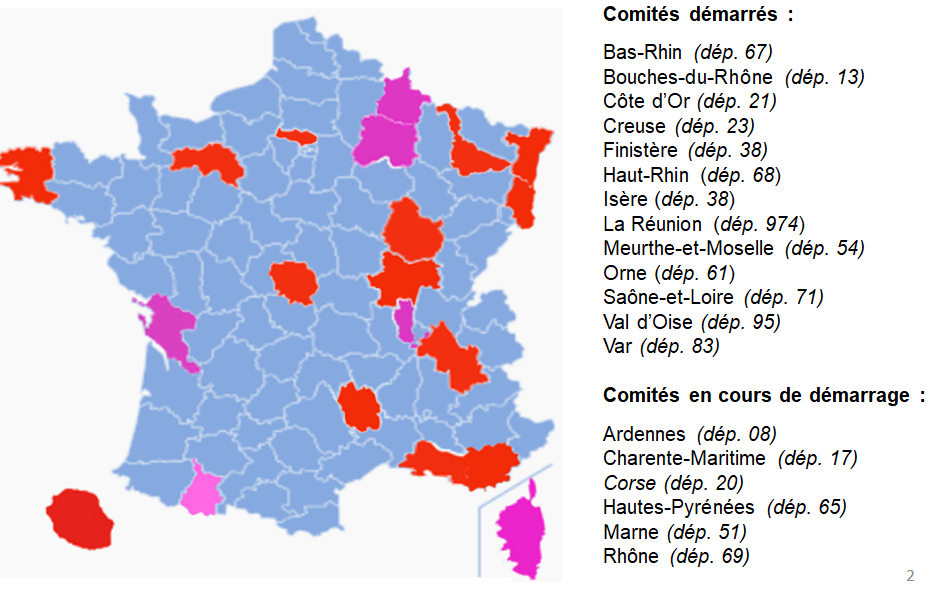 Nomination d’ 
Eve-Marie BEZACIER  
en tant que 
déléguée départementale de l’association Handidactique le 20/10/22.

Comité départemental isérois d’installation le 28/02/2023

19 départements concernés
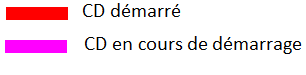 22
Comité départemental de suivi de la charte romain jacob
Composition du comité :
30 acteurs de la protection sociale, du public, des collectivités territoriales, des établissements de santé et médico sociaux, des professionnels de santé, des professionnels et des bénévoles d’associations œuvrant dans le domaine du handicap.

Rôle du comité semestriel :


réaliser un état des lieux de l’accès aux soins à l’appui notamment des résultats du baromètre Handifaction,
mobiliser les acteurs locaux autour des principes de la charte
mettre en place des actions d’amélioration concrètes
23
Comité départemental de suivi de la charte romain jacob : les priorités
Priorité numéro 1 : la charte et son évaluation
Déployer, et signer la charte par les membres permanents d’ici au 30/06/23
La faire rayonner par sphère d’influence par les membres du comité.
Promouvoir le questionnaire Handifaction

Priorité numéro 2 : des actions concrètes d’amélioration


Mettre en place deux ou trois sous-groupes bimestriels dont les thématiques, les pilotes et contributeurs seront définis en séance selon nos atypies à Handifaction
24
Pistes de thèmes pour les sous-groupes
Premier thème
l’accessibilité des droits/soins/locaux  (besoins des patients et des soignants en ville et l’hôpital),  

Second thème
l’identification d’un parcours pour les PVH et leurs proches aidants (repérage du non recours-circuits entre partenaires-détection réciproque), cf slide suivante

Troisième thème (avec l’UGA)
la formation (attractivité des métiers, notion de sécurité, initiale et continue) et la communication auprès des soignants, sinon à raccrocher au 1er thème.
25
Suites du comité départemental (comité national du 13/03/2023)
Réaliser des actions collectives prévention / MAS auprès des ESAT

Réaliser des fiches sur les articles de la charte : déjà fait / reste à faire  

Définir les indicateurs d’Handifaction à valoriser chaque trimestre en affichage externe via les membres du comité (Dazibao), en sus de la charte

Alimenter la page internet du comité sur le site Handidactique en coordination avec les membres du comité
26
Conclusion
Des questions ?
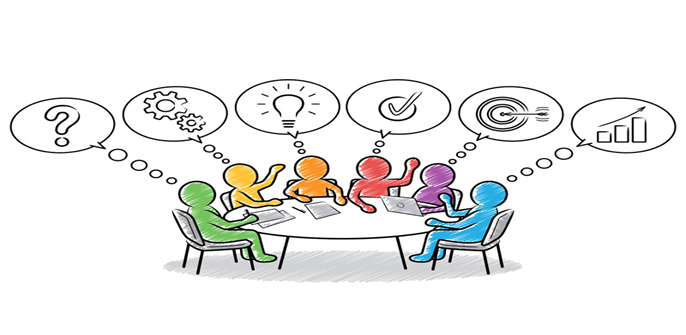 Merci pour votre attention
27